Robert’s Rules of Order
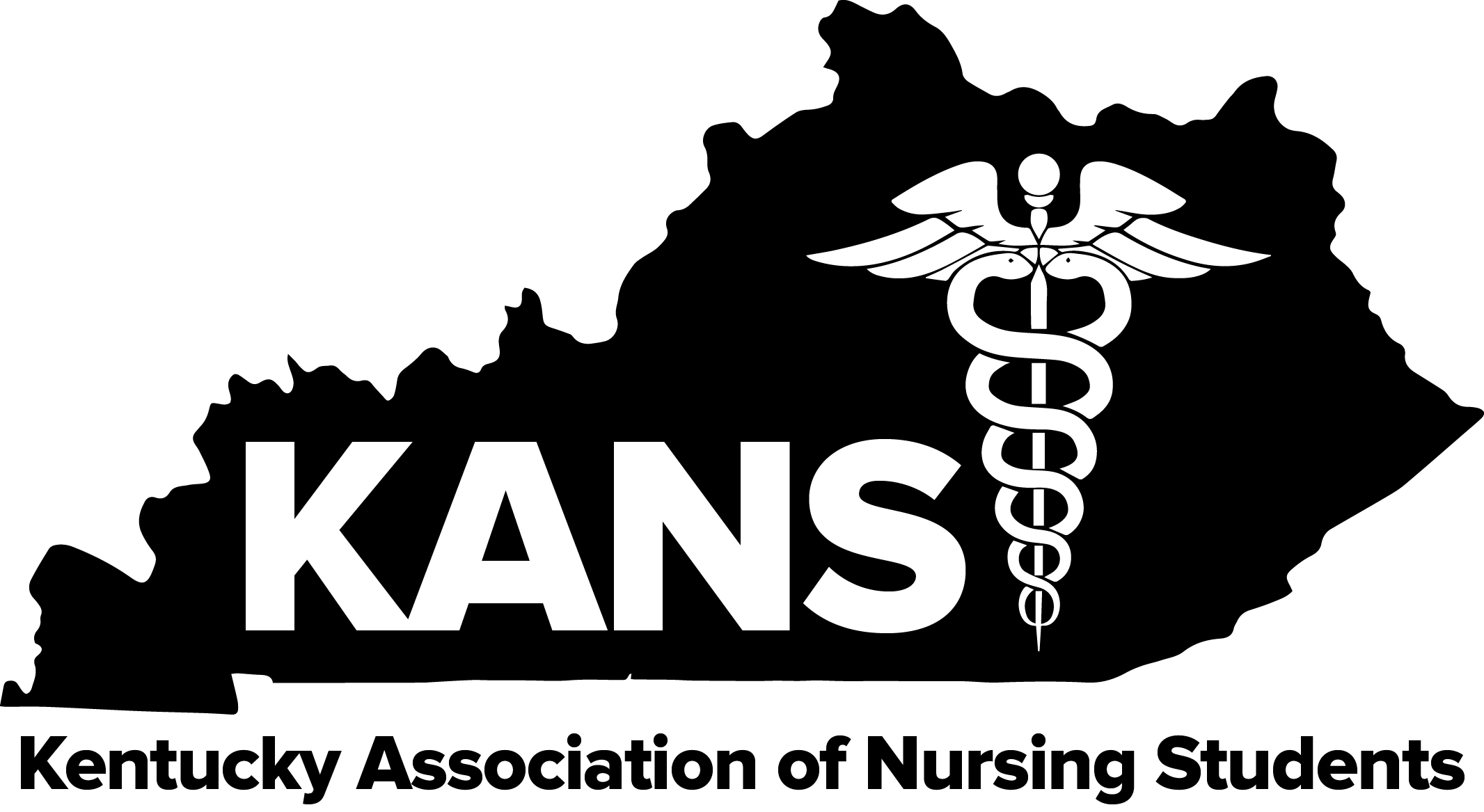 Robert’s Rules of Order
What is the point?
Keeps meetings organized
One item discussed at a time
One speaker at a time

Setting Agenda
Framework
Minutes from previous meeting
Robert’s Rules Cont.
Making a motion
“I move…” “I motion…”
“I move that we set the budget for travel to the NSNA Conference at $1600 ”

Must be Seconded
“I second” “second”
“I second that we set the budget for travel to the NSNA Conference at $1600”
Robert’s Rules Cont.
Focused discussion can begin 
Mover of motion goes first
Usually a set time for discussion
“We need this much money because we are paying for flights, and the hotel”
Motion to call the question
“I call the question” “I move we vote”
“I second”
President: “All those in favor” “All those opposed”
Robert’s Rules Cont.
“Those in favor have the vote…The budget for travel to the NSNA Conference is $1600”
Amendments
Amendment
Adding to or subtracting from the main motion

“I move that the budget for travel to the NSNA Conference be changed from $1600 to $2000, so we can cover food costs”
“I Second the amendment”
Amend an Amendment
Here we are adding to or subtracting from the amendment not the original motion.

“I move to amend the amendment by striking the previous statement. It should state, the NSNA Conference budget for travel should be $1800, not $2000.”